الاساور الطبية المعرفة (MIB)
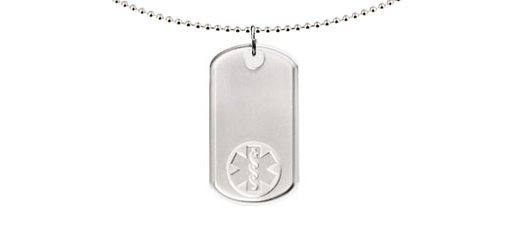 دراسة الجدوى التمهيدية
المشاريع المقترحة:
أحبال الليف من النخيل :
تعتبر نخيل مصدرا هاما للعديد من المواد الخام ومن اهمها الليف وتعتبر صناعة الحبال الليف من الصناعات القائمة علي مخلفات النخيل وذللك للاستفادة منها .
دراسة الجدوى التمهيدية
توفير شاحنات نقل كبيره للمواد الخام :
مشروع يتم من خلاله توفير شاحنات نقل للمواد الخام اي من خلال طلب الشركات لهذه الشاحنات حيث يتم توفيرها من قبلنا بجميع مستلزماتها من سائق و ترخيص و غيرها .
دراسة الجدوى التمهيدية
حضانة مسائية ترفيهيه :
مشروع يتم فيه استقبال الاطفال مساءا من ال 3 عصرا حتى ال 9 ليلا في وقت انشغال الاهل يقام على فعاليات متنوعه و عدة انشطه ترفيهيه
دراسة الجدوى التمهيدية
مصنع علب مناديل ورقيه: 
 مشروع يقوم أساس انتاج علب المناديل الورقية  بأحجام ونوعيات مختلفة مع امكانيه انتاج عبوات البلاستيك من 100ايزي باك الى 550منديل.
دراسة الجدوى التمهيدية
اساور طبية معرفة:
اساور في اليد يتم وضعها من قبل المريض سواءً كان (ذكر، انثى، او طفل ) و تتضمن معلومات عن هذا المريض من اسم و نوع المرض المزمن الذي يعاني منه والأدوية التي يستخدمها و ايضاً اذا كان هناك حساسية لدى المريض و نوعها و معلومات عن سجله الطبي تتضمن اسم الطبيب الخاص بهذا المريض ، اسم المستشفى او الجهة الطبية ، و رقم سجل المريض الطبي
مصفوفة اتخاذ القرار
دراسة الجدوى التفصيلية
المنتج:
اساور في اليد يتم وضعها من قبل المريض سواءً كان (ذكر، انثى، او طفل ) و تتضمن معلومات عن هذا المريض من اسم و نوع المرض المزمن الذي يعاني منه والأدوية التي يستخدمها و ايضاً اذا كان هناك حساسية لدى المريض و نوعها و معلومات عن سجله الطبي تتضمن اسم الطبيب الخاص بهذا المريض ، اسم المستشفى او الجهة الطبية ، و رقم سجل المريض الطبي .
في حين ان هذه الاساور المعرفة تكون بأسعار معقولة في السوق، وايضاً تصنع هذه الاساور بجودة عالية بحيث يمكن ارتداؤها بكل الثقة فنحن سنقدم مجموعة متنوعة من المعادن عالية الجودة مثل :
)solid high-grade Stainless Steel ، Sterling Silver ،10Kt Gold-Filled ، and 10Kt and 14Kt Gold and Titanium(.
السعر:
تحديد لسعر المناسب للتكلفة و دخل المستهلك:
سوف تكون الاسعار بحسب تكلفة كل منتج على حده فمنها ما يكون مرتفع الجودة قد يصل إلى 500 ريال و منها الادنى قد يكلف 150 ريال و ذلك تناسبا لطبقات المجتمع المختلفة تسهيلا للجميع لكي يستطيع اكبر عدد من الناس الاستفادة منها.
نسبة الخصم: 
نحرص بان يكون هناك خصم بنسب ضئيلة لجذب المشتري.
طريقة الدفع:
البطاقة البنكية(مزايا)، الدفع عند الاستلام.
الترويج:
سياسة الاعلان الاكثر تأثيرا حسب ما جاء بالاستبيان الموزع كانت عن طريق وسائل التواصل الاجتماعي و هذا ما سوف نتبعه في الاعلان لمنتجنا.
المكان و الموقع :
سيتم بيع المنتج بشكل مفرق و جملة و طريقة البيع ستكون الكترونية و التوصيل من قبل شركات التوصيل الموجودة .
أقسام السوق 

معايير جغرافية :
الـموطن سيكــون في الرياض 
معايير ديموغرافية :
الفئــة المستهدفـــة ذكور وإناث , شيوخ وشباب وأطفال (من لديهم امراض مزمنة او حساسية) 
معايير اجتماعية :
مشروع يسهل معرفة نوعية مرض الفرد وكيفية التعامل معه ويقلص الوقت في معرفه العلاج المناسب في الحالات الطارئة
معايير اقتصادية :
سنقوم باستهداف ذوي الدخول المرتفعة والمنخفضة بوجود فئات متعددة من المنتج ابتداء من الذهب او الفضة او مواد اخر اقل تكلفه وذات جوده ممتازة
مرحلة البدء المنتج:








يقع منتجنا في مرحلة البدء باعتباره منتج جديد بفكره مبتكره في السوق ونتوقع أن تحقق نجاح عالي.
استراتيجيات التسويق:
1.تحديد النصيب النسبي للمشروع في السوق:
قيادة التكاليف:
سيكون العمل على وتيرة بسيطة و مصغر مؤقتا في البداية فيتم مراقبة العمال بشكل دقيق، وسيتم التركيز بالبيع بطريقة الجملة لتحقيق وفرات الحجم.
تمييز المنتج:
سيتم من خلال تكثيف الاعلانات و محاولة تقديمة باقل سعر ممكن و ايضا التعريف بالمنتج في الاماكن العامة و المستشفيات غيرها بالإضافة الى الصفات المتوفرة في المنتج من تناسبه مع كل فئات الاعمار و الاجناس .
التركيز:
التركيز سيتم مبدا على منطقة الرياض و تدريجيا للمدن الرئيسية و طبعا فئات المجتمع ستكون المرضى.
2.تحديد علاقة السلعة او الخدمة بالسوق:
اسلوب تقديم المنتج للسوق:
الاختراق و كما ذكرنا سيتم من خلال الاعلانات و الحملات التعريفية و تقديم المنتج باقل الاسعار الممكنة.
تطوير السوق سيتم من خلال تقديم اكثر من نوع و اكثر من شكل للمنتج مناسبة لكل الفئات و الاعمار، و ايضا يتميز المنتج بفكرته الجديدة على المناطق التي سيقدم فيها.
تطوير المنتج ايضا كما ذكرنا سيتم تنويعة بحيث تناسب جميع الاذواق و الاعمار و الاجناس.

3.تحديد الموقف التنافسي للمشروع :
مشروعنا قائم على استراتيجية المنافسه – 
 يعتبر المشروع  الاول من نوعه في المنطقه ولا يوجد له مثيل بالفكره والتطبيق بالتالي نتوقع انجاز ونجاح مستمر بأذن الله والقدره على المنافسه في السوق.
تقدير حجم الطلب المتوقع
وفقا للاستبيان الذي تم توزيعه على عينة من 148 شخص، تبين
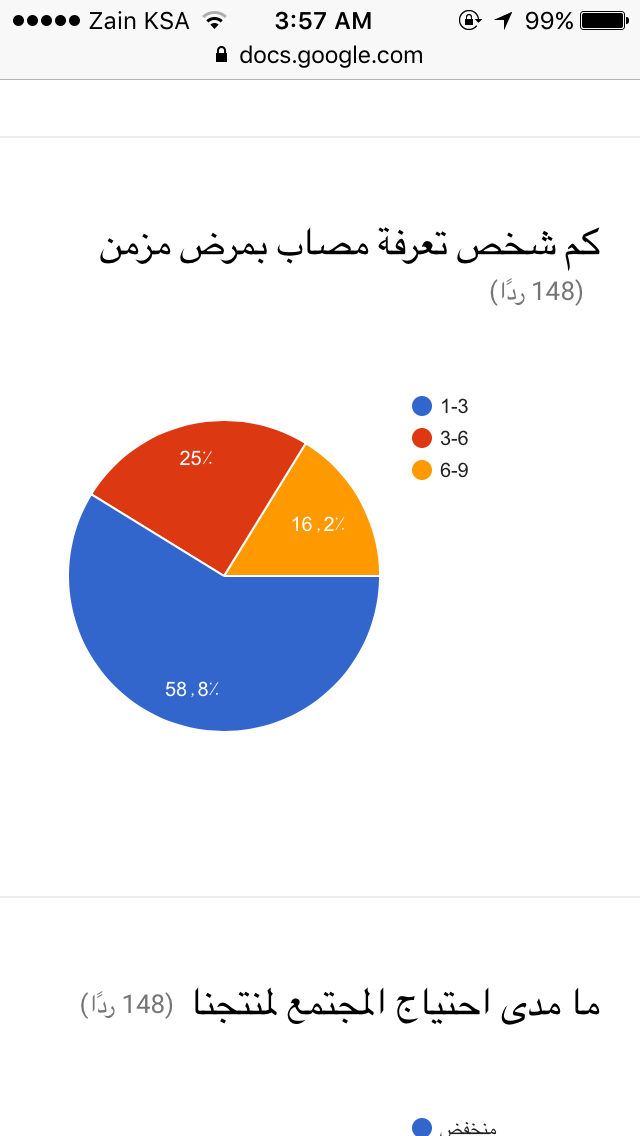 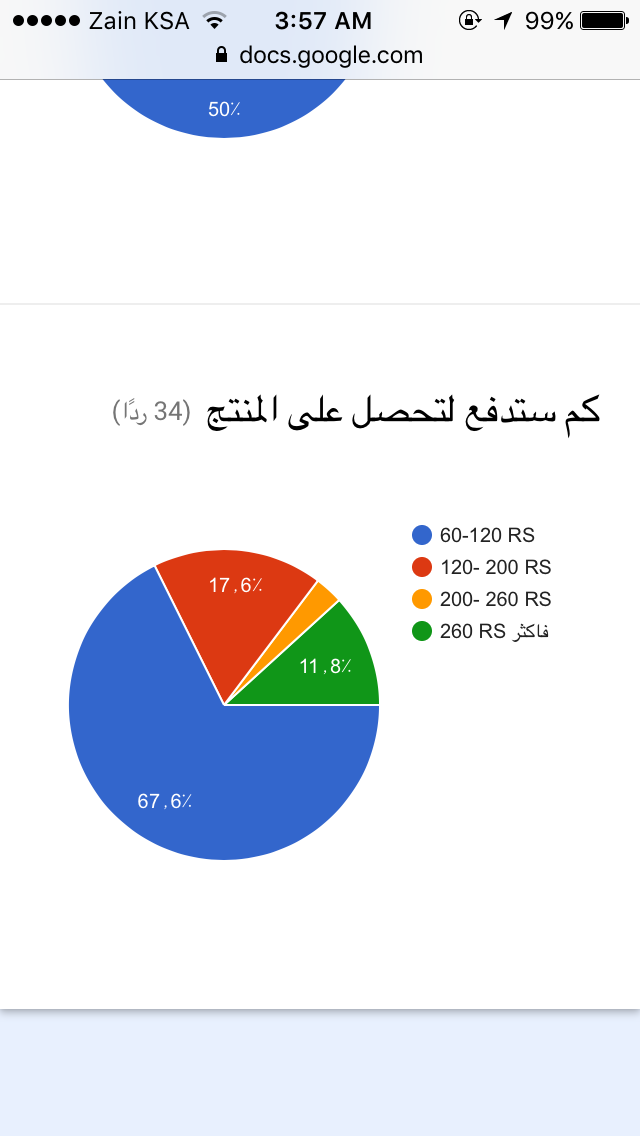 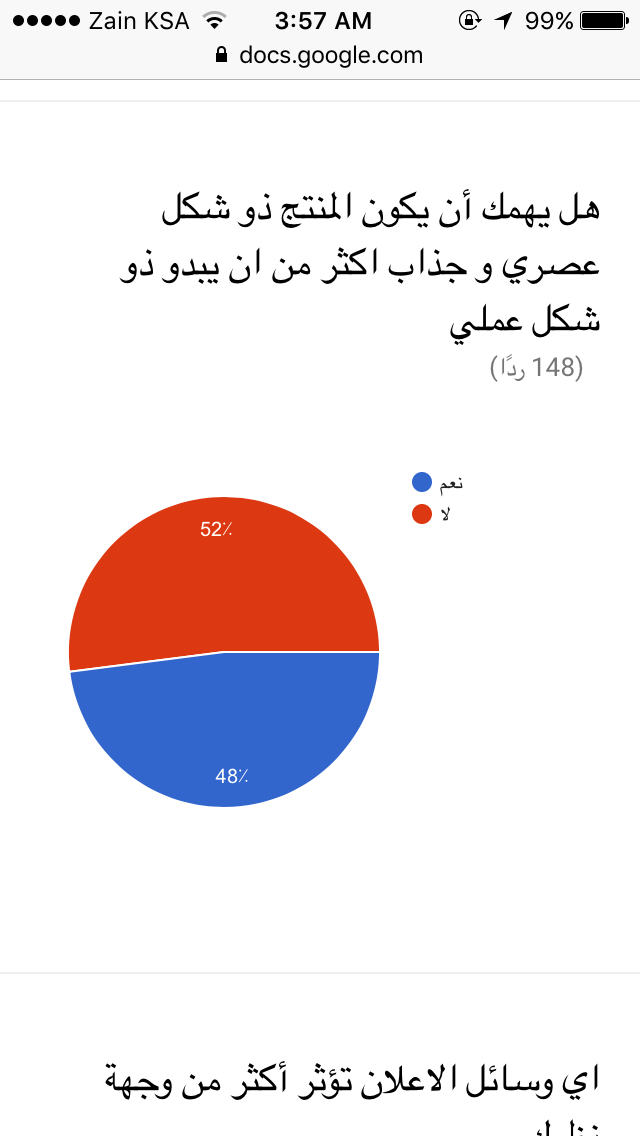 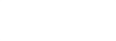 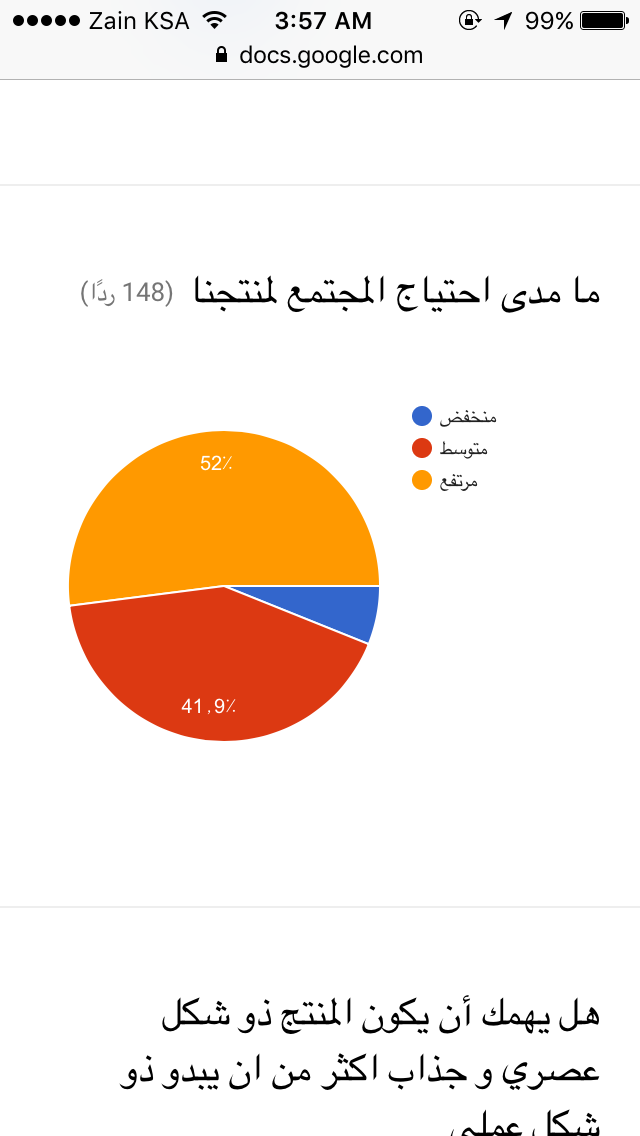 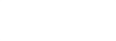 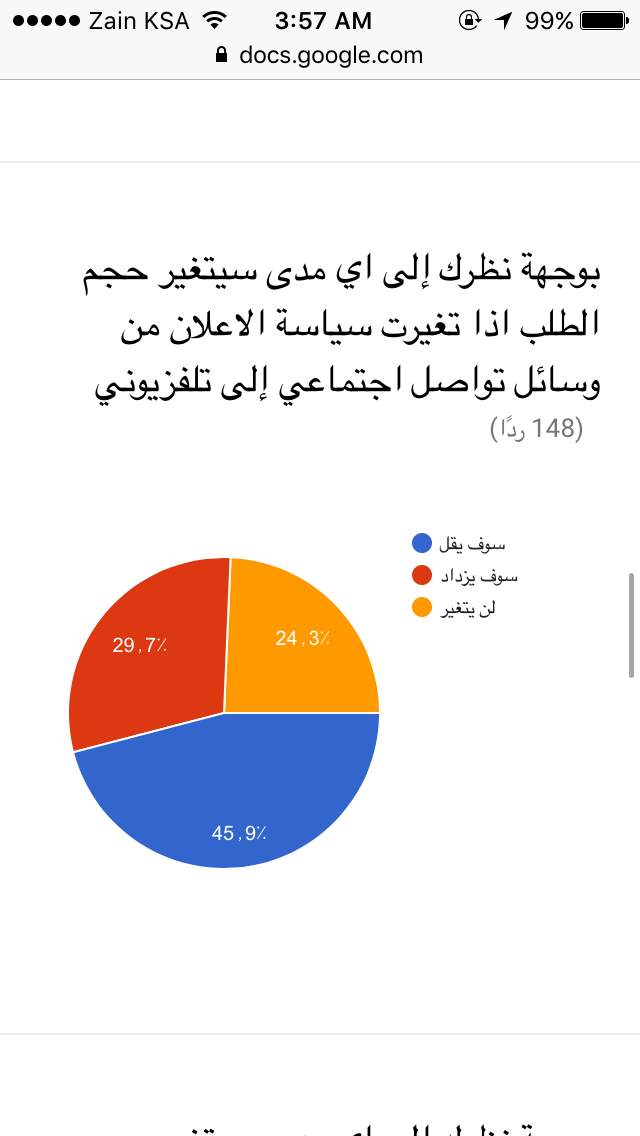 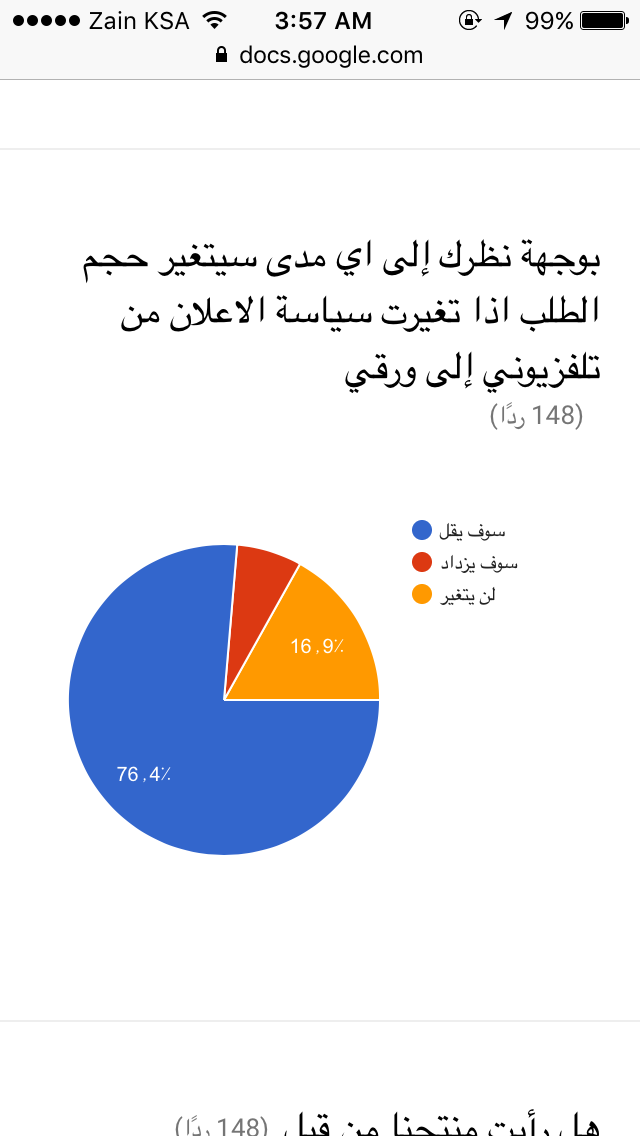 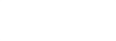 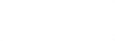 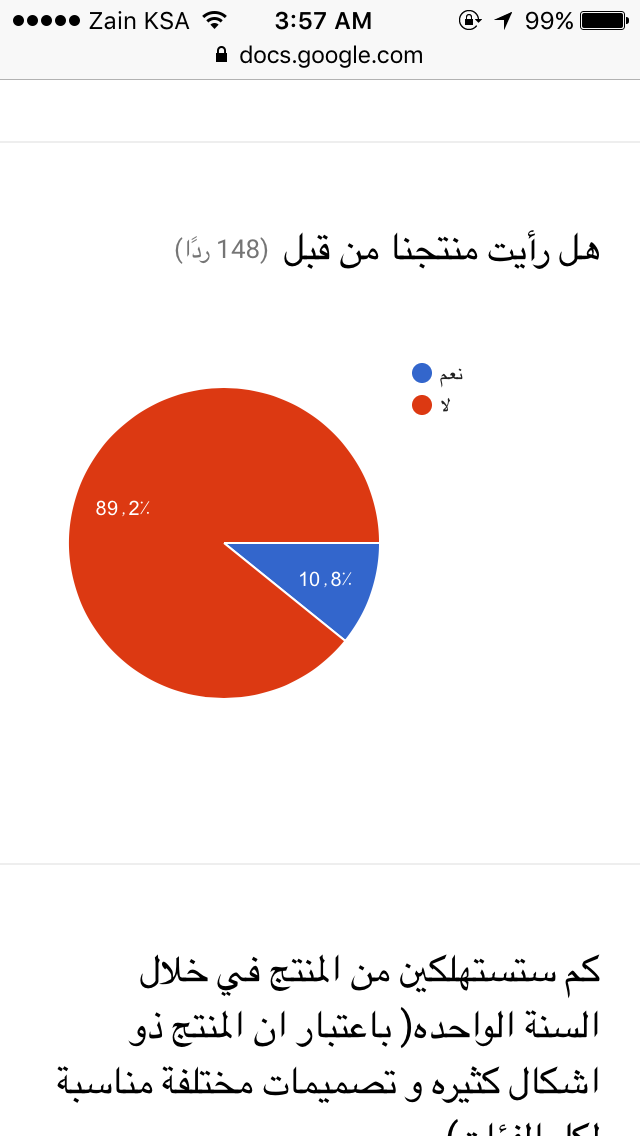 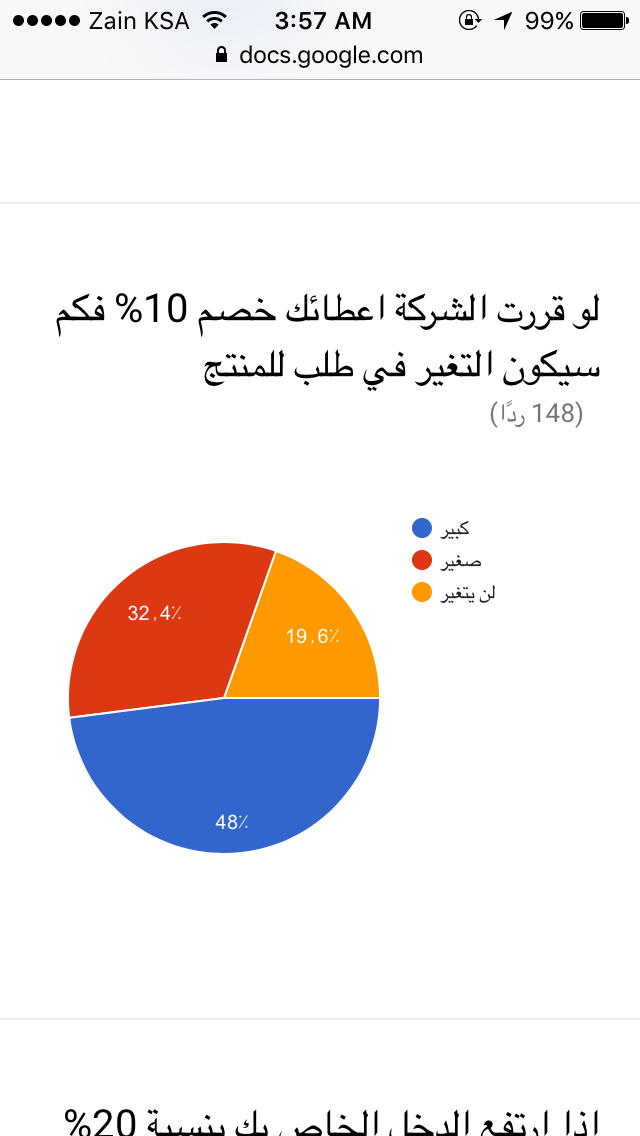 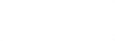 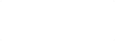 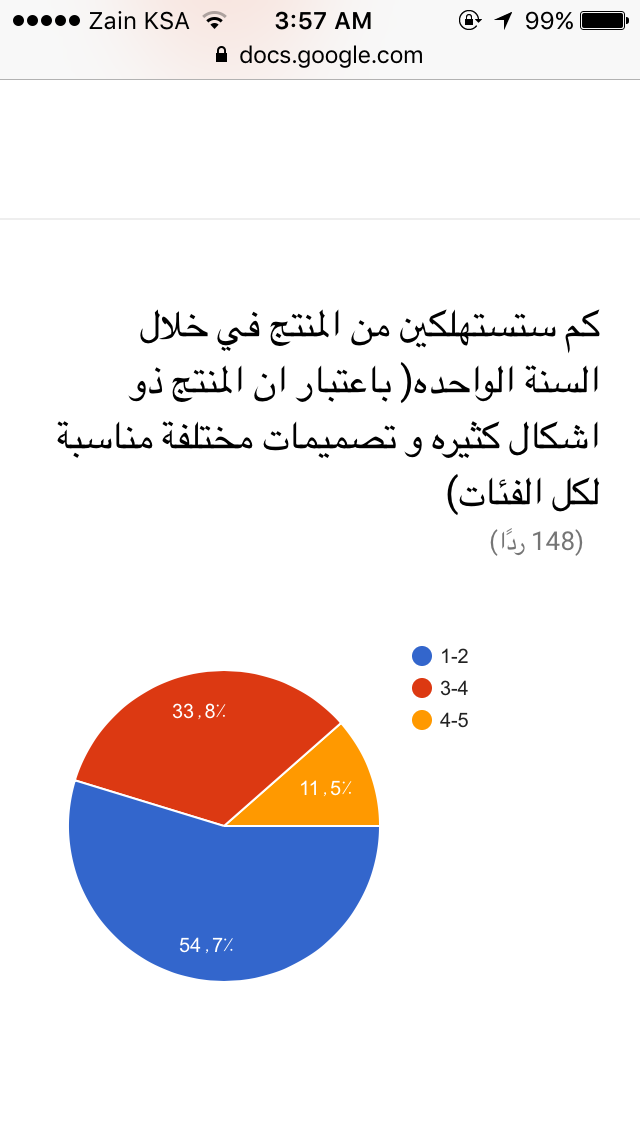 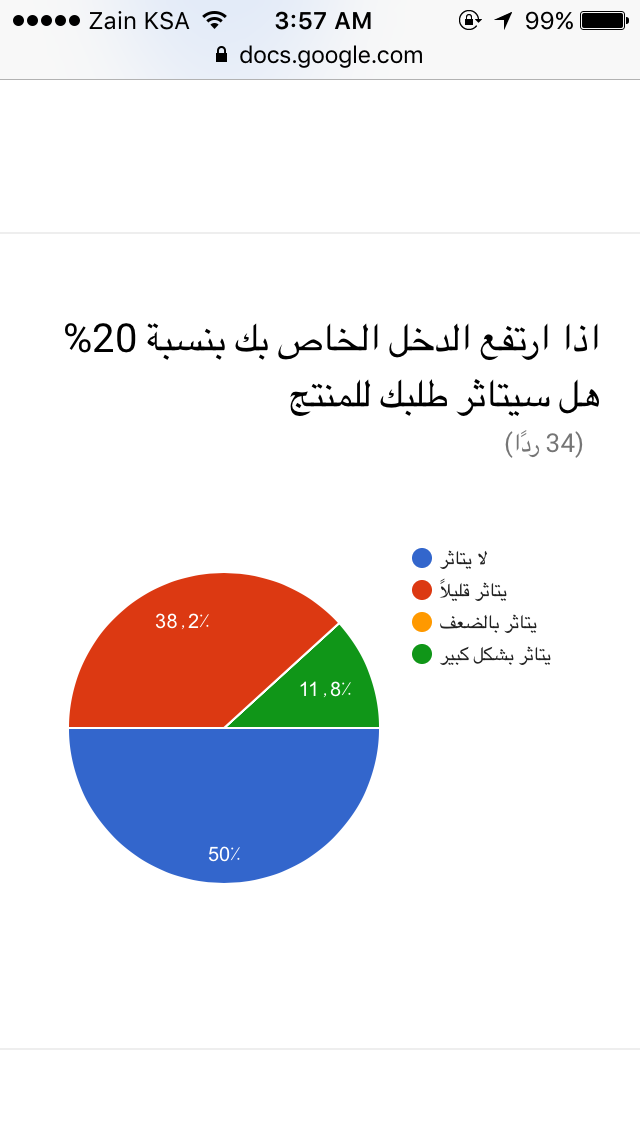 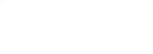 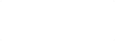 تبين من الإحصاءات الآتي :

وكانت الأغلبية لديه شخص إلى ثلاث أشخاص مصاب بمرض مزمن بنسبة .
وكانت الفئة الأكبر من المجتمع يحتاج للمنتج بنسبة مرتفع الي متوسط وكذلك جودة المنتج كانت مهم لدي المجتمع.
الكثير تؤثر بهم الدعاية على وسائل التواصل الاجتماعي ثم التلفاز ويعتبر منتجنا الأول من نوعه .
حيث ان المجتمع سوف يزيد من طلبة للمنتج مع اعطائهم خصم بنسه 10% وهذا يدل على ان المنتج يهم المجتمع.
تم تقدير فجوة الطلب وفقاً لبيانات الاستبيان حيث أن :
Dt= نسبة الراغبين بهذا المنتج*عدد المرضى
Dt= 58.1% *1,000,100 =581,058.1
في حال تم تنفيذ المشروع:
سيتم بيع 448 سواره طبية بالسنة الواحدة بحسب ما جاء في الاستبيان:
معدل النمو السكاني (r ) = 0.0313
مرونة الطلب لإعلانية = 1
التغير النسبي في الانفاق الإعلاني = صفر
معدل النمو الراجع لتغير الدخل: (Xi)
مرونة الطلب الدخلية : يعتبر مرن حيث تكون قيمته صفر
(Xp)= 1*10%=0.1
حجم الطلب المتوقع
حجم الطلب المتوقعDt+1   =  Dt ( 1+ F )
581,058.1 (1+ Xa + Xp + Xi + r )
581,058.1 (1+0+0.1+0+0.0313)
=657,351.029
تقدير حجم المبيعات المتوقعة
حجم المبيعات المتوقع = 1/n  × حجم الطلب المتوقع 
1\1 *657,351.029 =657,351.029
المدينه الصناعيه الثانيه بالرياض  (ب)
50000
300
200
الشركاء المؤسسون:
مراحل انشاء المشروع
مرحلة التصفيه الاولى للموقع:
تم اختيار موقع المدينة الصناعية الثانية بالرياض  (ب) لان تكاليفه اقل
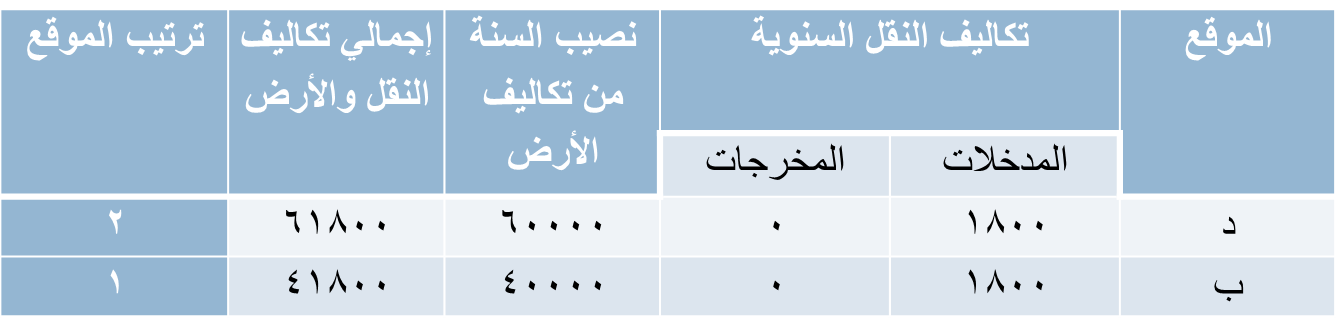 أُنشئت المدينة الصناعية الثانية في الرياض عام 1396هـ/1976م، كثاني مدينة صناعية بالرياض تُشرف عليها مدن،
المساحه:  وتبلغ مساحتها الإجمالية 18.7مليون م2
الموقع : جنوب مدينة الرياض على طريق الخرج، وعلى بعد 12 كيلو متر عن الدائري الجنوبي.
 وتتوفر في المدينة الصناعية الثانية بالرياض منظومة من الخدمات المتكاملة مثل: شبكات الطرق، خدمات الكهرباء، خدمات الاتصالات، خدمات المياه، المجمعات السكنية، وغيرها الكثير من المرافق الخدمية والتجارية. وتمتاز المدينة الصناعية بوجود شبكة من الطرق المحورية السريعة مما يسهِّل الوصول إليها. 
وتضم المدينة الصناعية 823 مصنعاً منتجاً، في مختلف الأنشطة الصناعية، منها مصانع عالمية متخصصة، ومحلية رائدة.​
البيانات الأساسية :
الألات والمعدات : 
 الألات والمعدات : 
عدد الالات = عدد الوحدات المطلوب انتاجها خلال الدوره الانتاجيه / الطاقه الانتاجيه للاله الوحده خلال الدوره 
             = 43/ 12= 3


Dongguan Jinyu Automation Equipment Co., Ltd.
[ Guangdong, الصين (البر الرئيسي) ] 
ريال-22000
العمالة :
تم حساب عدد العمال وفقا للصيغة الآتية :
عدد عمال الانتاج المباشرين = حجم الانتاج * الوقت اللازم لانتاج الوحدة / عدد ساعات العمل لعامل خلال فترة الانتاج
3000* 1 \ 6 = 1
متطلبات المشروع من العمالة :
أجور العمالة :
إحتياجات المشروع من المواد
اجمالي المواد الخام + تأمينات =8,320
قوائم التحليلٌ المالي للمشروع :
تحليلٌ التدفقات النقديه : 

.1 تدفقات خارجة:
أ. تكاليفٌ الاستثمار :
التكاليف الاستثماريةٌ في المشروع:
مصادر التمويل :
حجم الطلب المتوقع




السعر للوحدة
657,351.029
يتراوح بين 200 - 300
مصاريف التشغيل:
التدفقات الداخلة:
الارباح الاجمالية للمشروع:
صافي الربح:
3/حساب المرونات :
مرونة الربحية للتغير في الايرادات :
= (11443700 - 12783355 /12783355 ) ÷ (-10%)
=1.04%
وهذا يعني أن انخفاض الايراد الكلي بنسبة 1%   يؤدي إلى انخفاض ربحية المشروع  
بنسبة 1.04%هذا يشير إلى درجة حساسية كبيرة للتغير في الإيرادات .

مرونة الربحية للتغير في التكاليف : 
= (12722036 - 12783355 / 12783355 ) ÷ (10%)
= 0.04%-
وهذا يعني أن ارتفاع التكاليف الكلية بنسبة 1%  يؤدي إلى انخفاض ربحية المشروع 
بنسبة 0.04% هذا يشير إلى درجة حساسية كبيرة للتغير في التكاليف . 

مرونة الربحية لتغير كليهما :
= ((-11382381)  -  12683355/ 12783355 ) ÷ (10%)
= 18.90%
 وهذا يعني أن ارتفاع التكاليف الكلية النسبة يؤدي إلى انخفاض ربحية المشروع بنسبة 18.90%  هذا يشير إلى بنسبة 1%  وانخفاض الايراد الكلي بنفس درجة حساسية كبيرة للتغير في الإيرادات والتكاليف معاً.
تقدير حدود الحساسية
1. نسبة المنافع إلى التكاليف
الايرادات الكلية = 4089.300
التكاليف الكلية = 137.020
نسبة المنافع إلى التكاليف= 137.020 / 4089.300
 =  %29.84
أي أن التكاليف يمكن أن ترتفع بنسبة 49% قبل أن يتحول المشروع لخسارة . 

2. نسبة المنافع إلى التكاليف عندما يتحقق التعادل :
نسبة المنافع إلى التكاليف = 4089.300 / 4089.300 = 1
نسبة المنافع إلى التكاليف = 137.020 / 137.020 = 1
أ . إذا ارتفعت التكاليف من 341,434 إلى 4089.300
= (4089.300 - 137.020) ÷ 137.020 = 28.8
أي أن 28.8% هو الحد الأقصى لارتفاع التكاليف قبل أن يتحول المشروع من رابح إلى خاسر.

ب . إذا انخفضت الايرادات من 4089.300 إلى 341,434
= (137.020 - 4089.300) ÷ 4089.300 =  -0.96
أي أن 96% هو الحد الأدنى  لانخفاض الايرادات قبل أن يتحول المشروع من رابح إلى خاسر .

3 . الحد الأقصى لارتفاع معدل الخصم قبل أن يتحول المشروع من رابح إلى خاسر هو 25%(وهو معدل العائد الداخلي).
شكرا للاستماع..